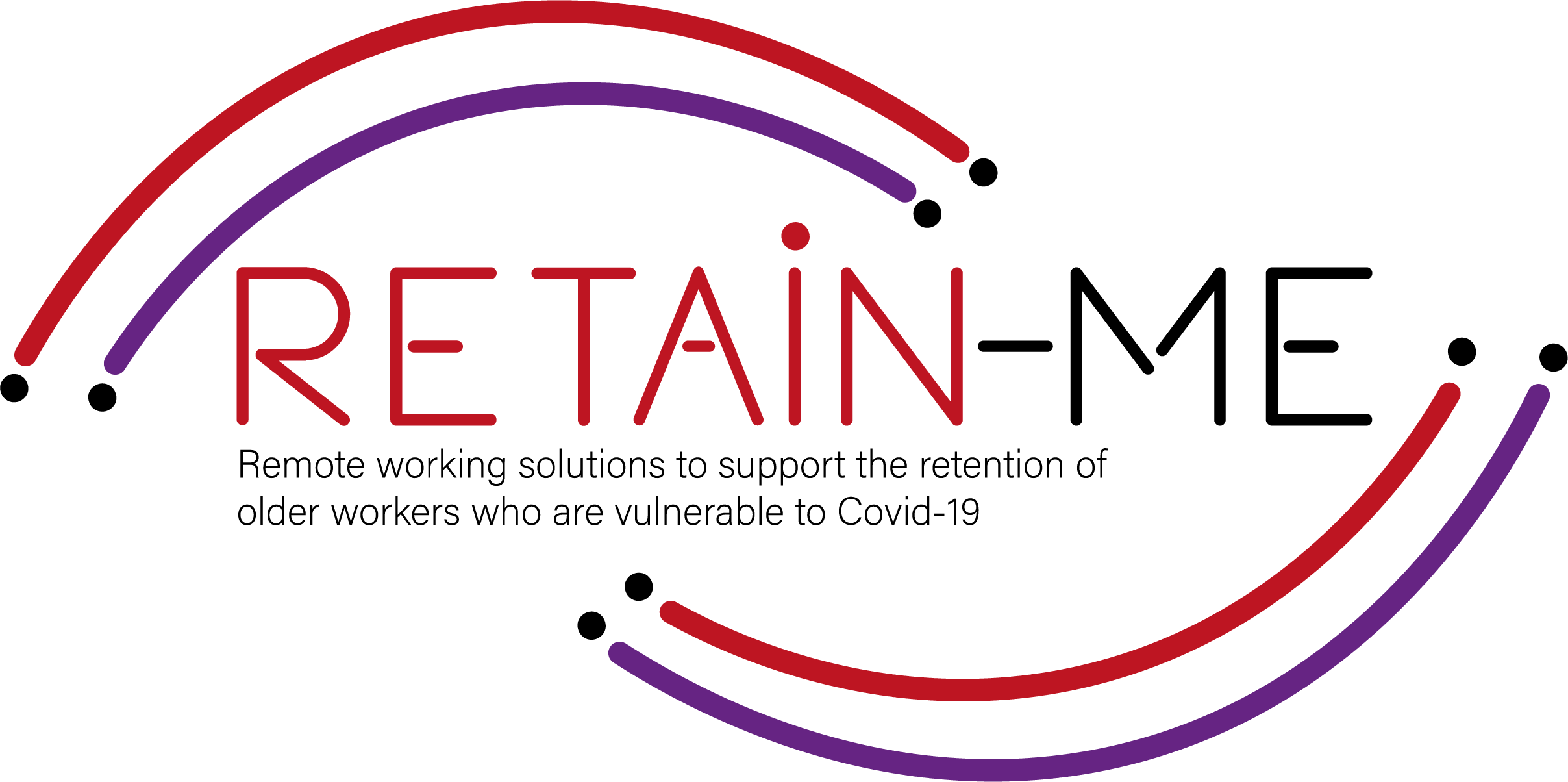 Förslag på beredskapsresurser för distansarbete.B-Creative Association
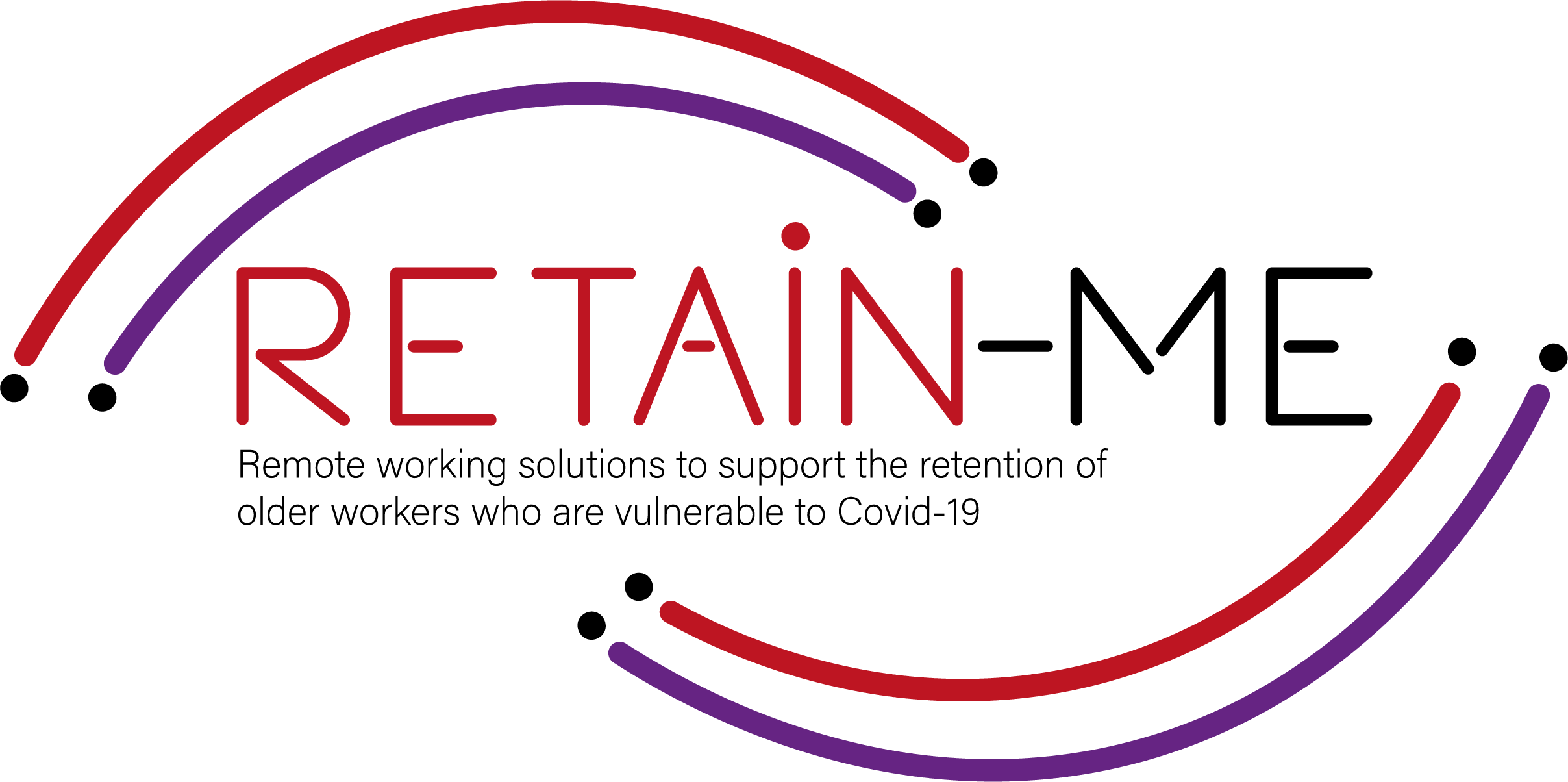 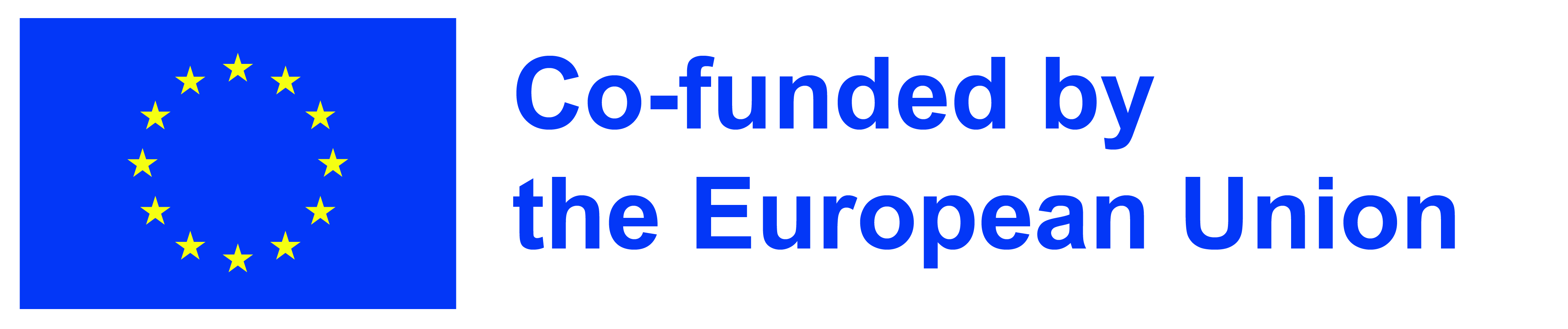 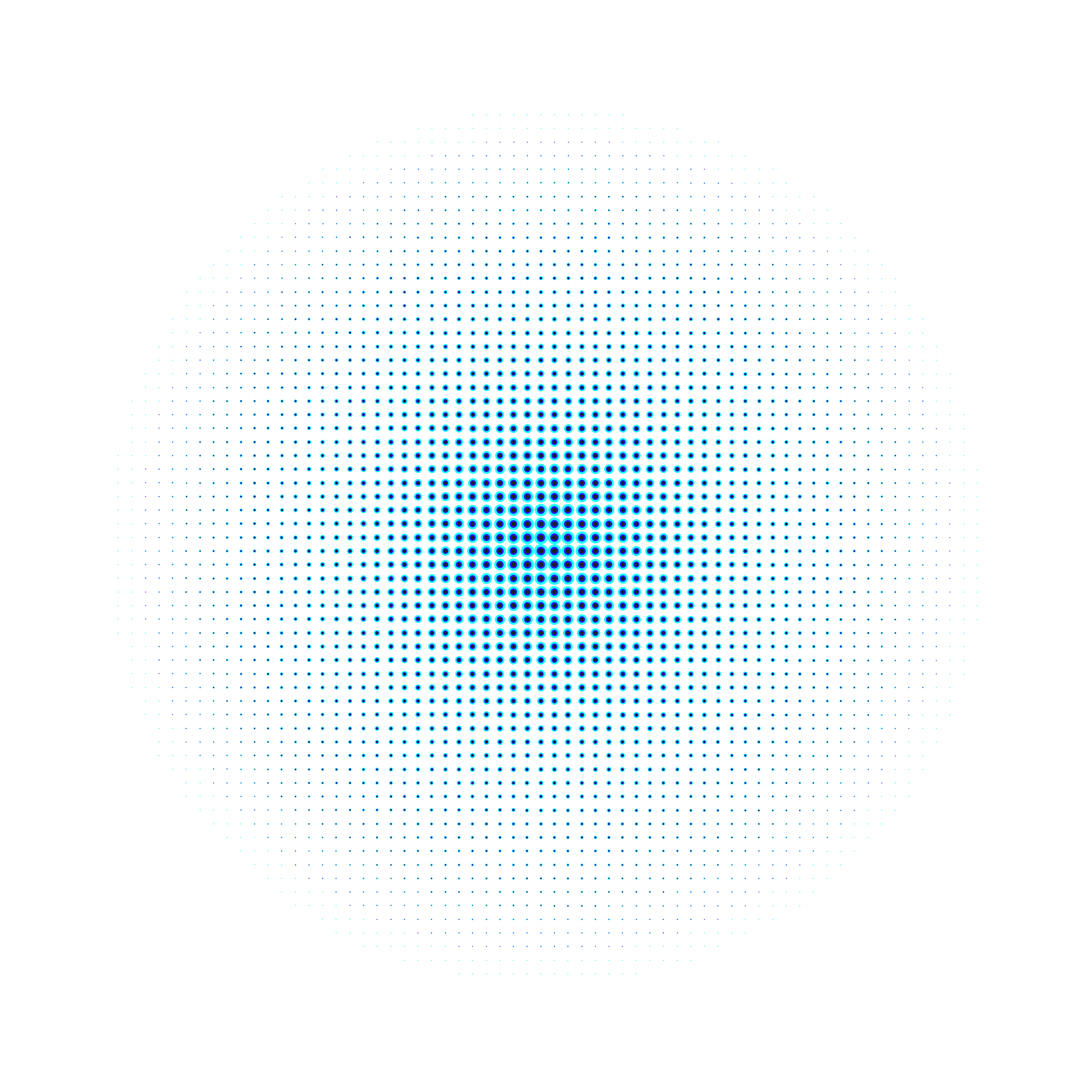 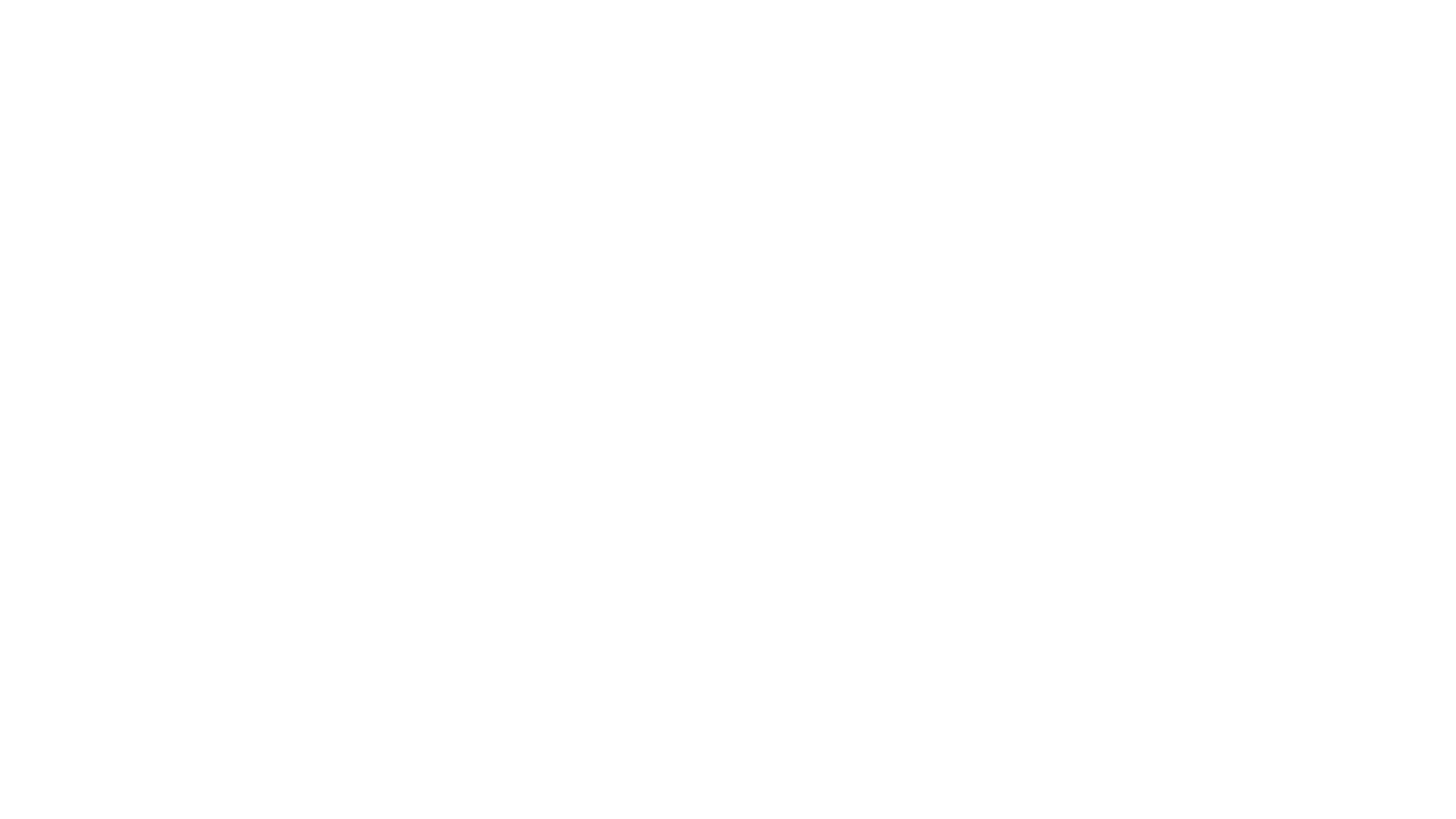 Beredskap för distansarbete - ämnen
Inom RETAIN ME-projektet kommer följande 6 ämnen för beredskap för distansarbete att behandlas:

Beredskap för distansarbete:
1. Möjlighet att arbeta på distans i ett team.
2. Förstå virtuell kommunikation.
3.Utveckling av tidshantering och organisationsförmåga.
4. Förstå och utveckla kreativ problemlösning.
5. Utveckla färdigheter för kritiskt tänkande
6. Förbättra förmågan att tillämpa disciplin
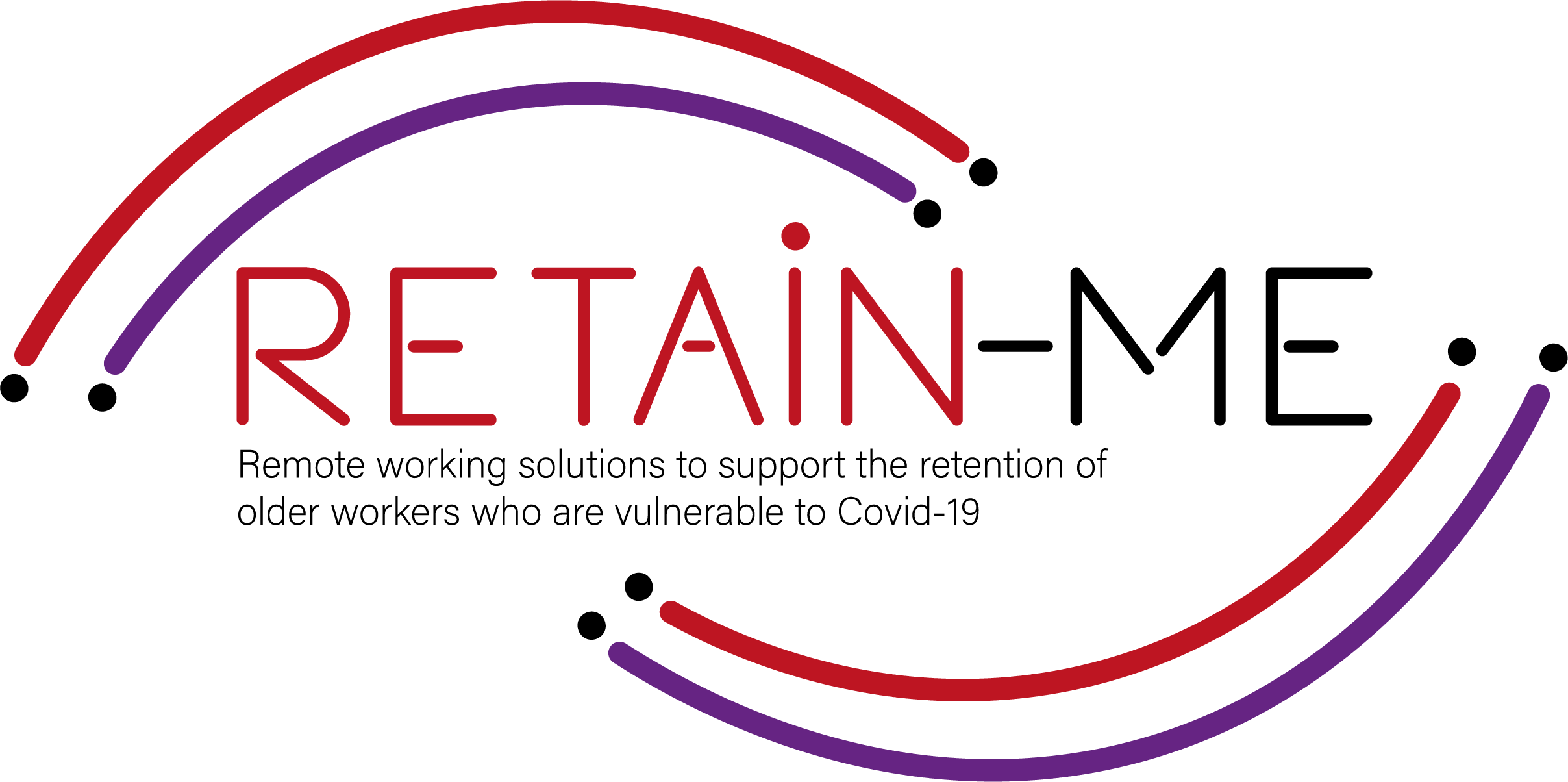 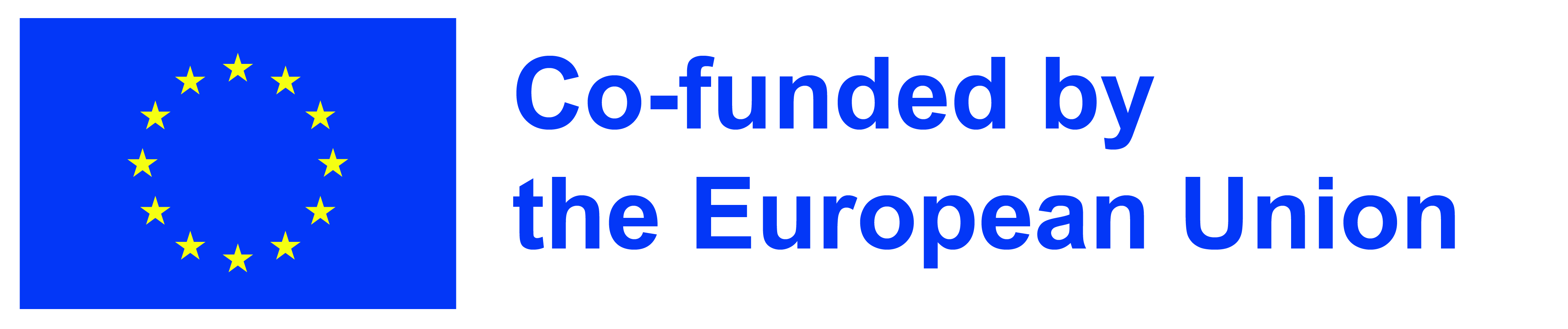 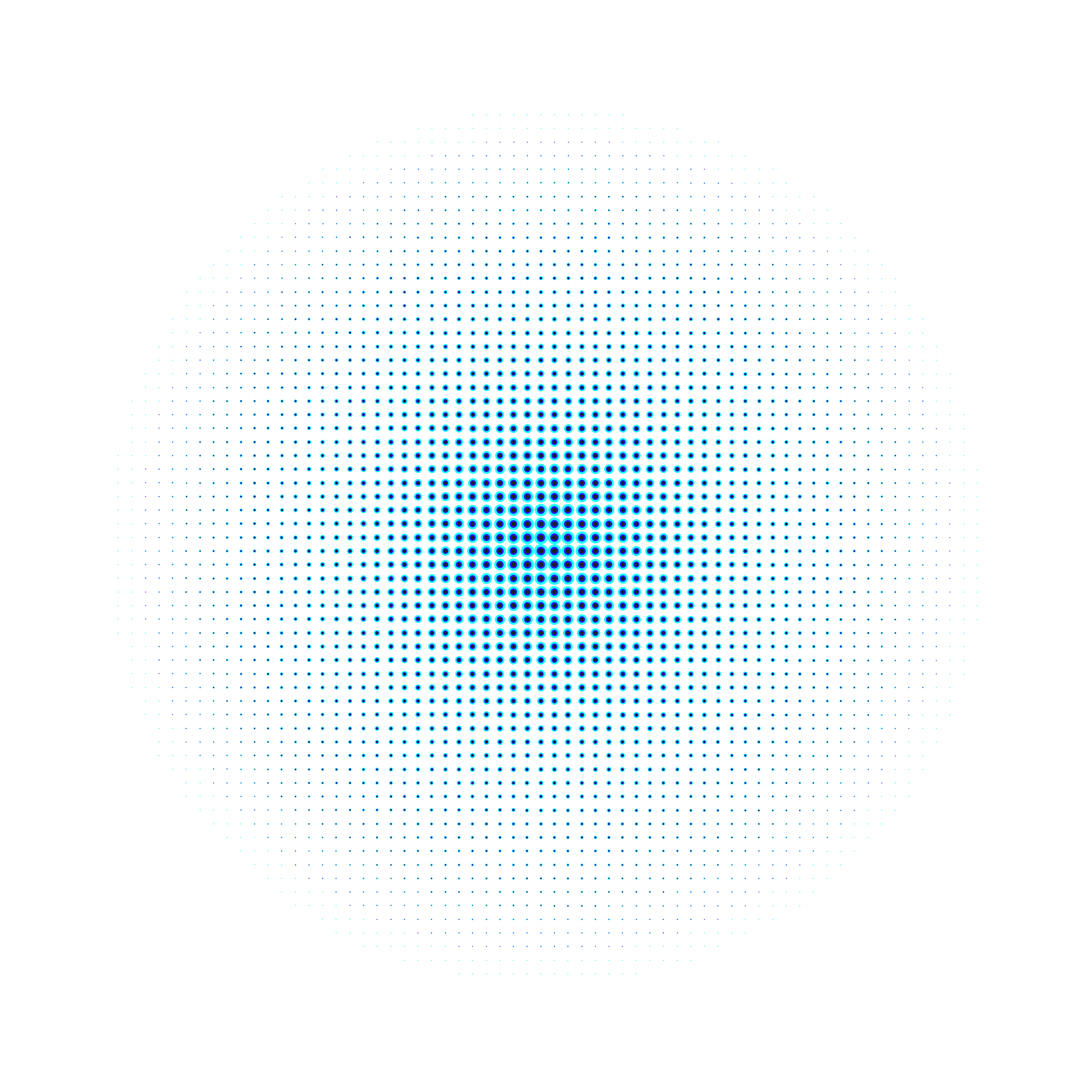 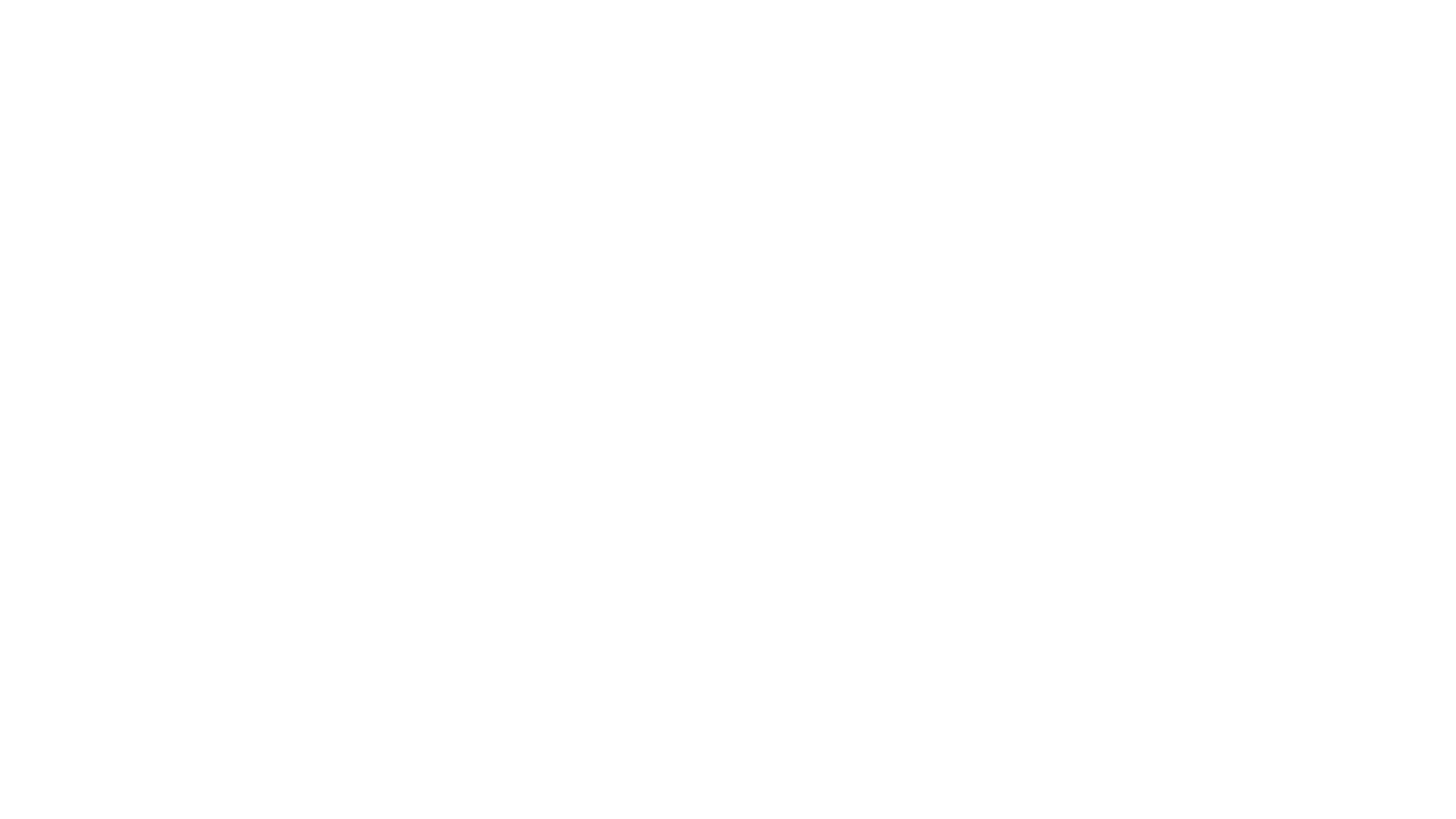 Beredskap för distansarbete
Det är fördelaktigt för slutanvändarna av RETAIN ME-projektet eftersom arbetare med beredskap och kunskap om distansarbete:
... är mer medveten om olika sätt att arbeta på distans i ett team 
... har mer kunskap om kreativ problemlösning
... vet hur man förbereder sig för virtuell kommunikation
... vet hur man tänker kritiskt
... känna till de mest nödvändiga färdigheterna och kunskaperna för tidshantering
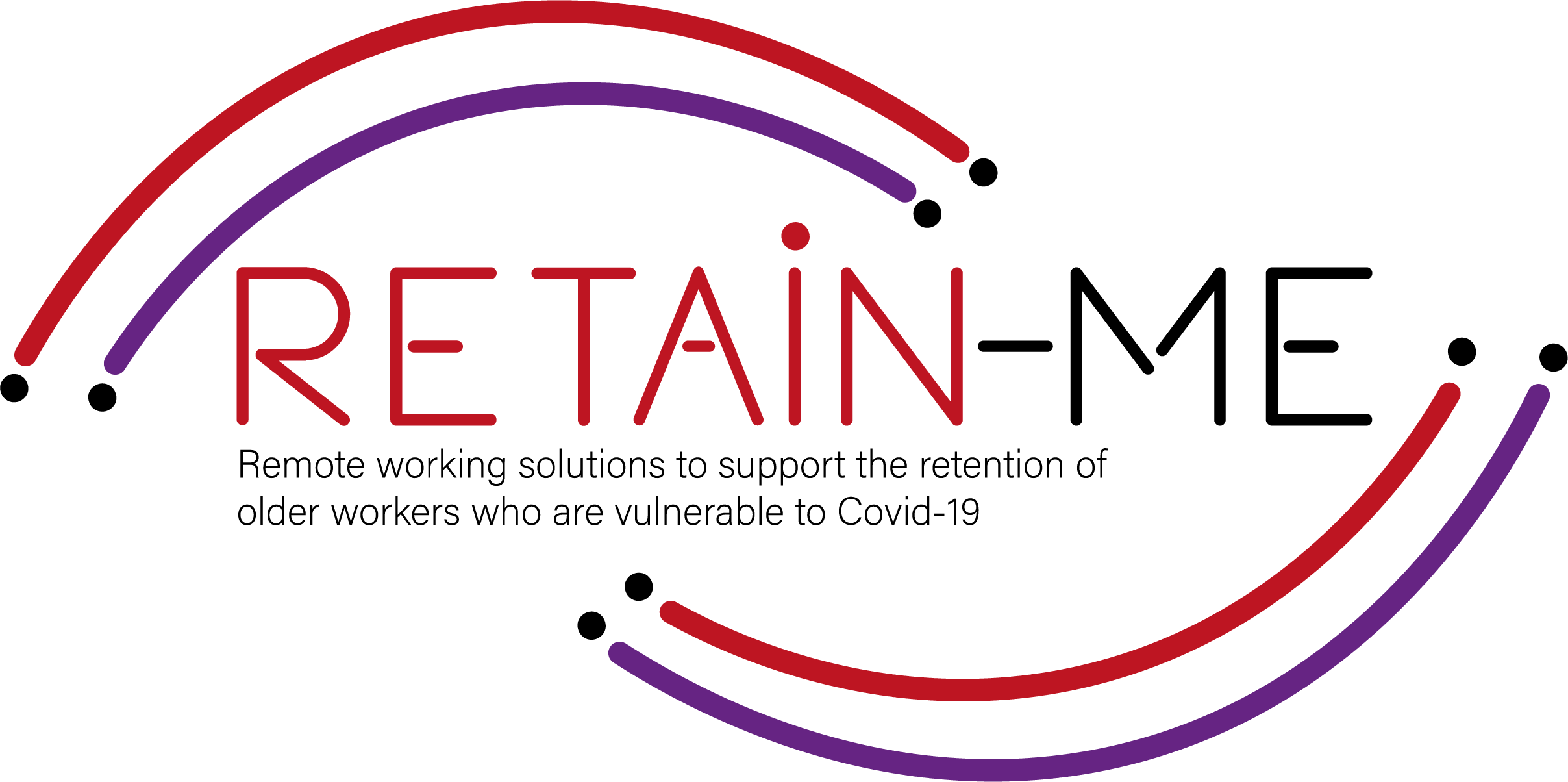 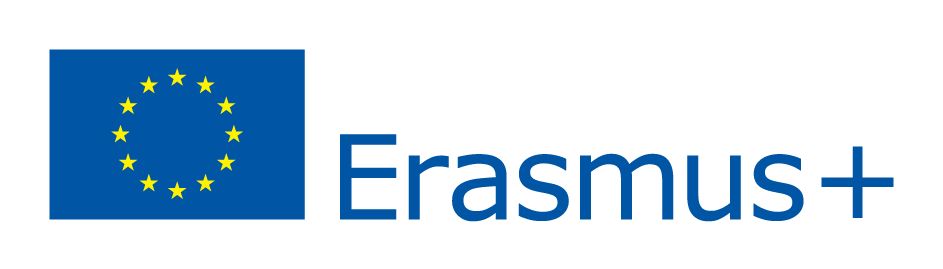 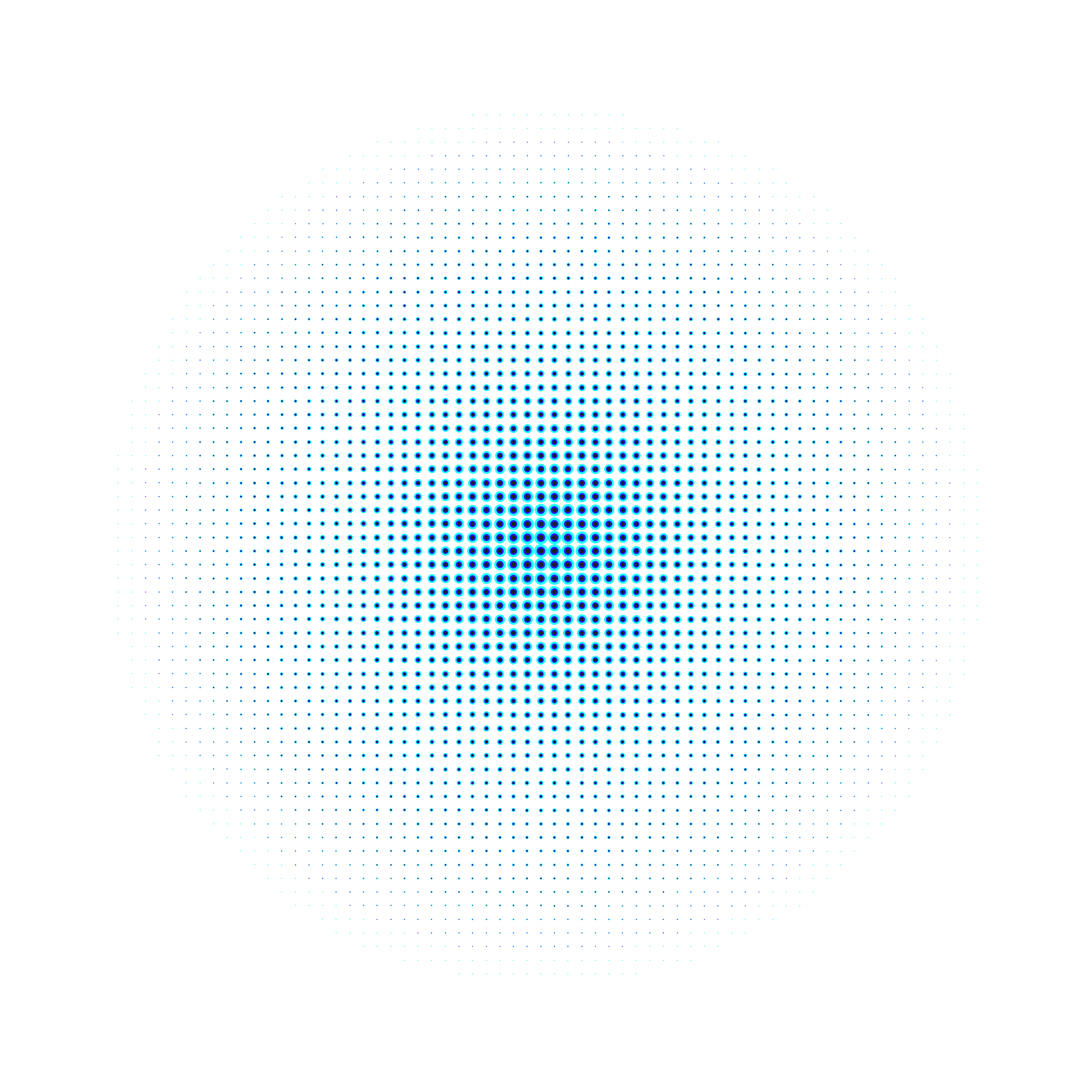 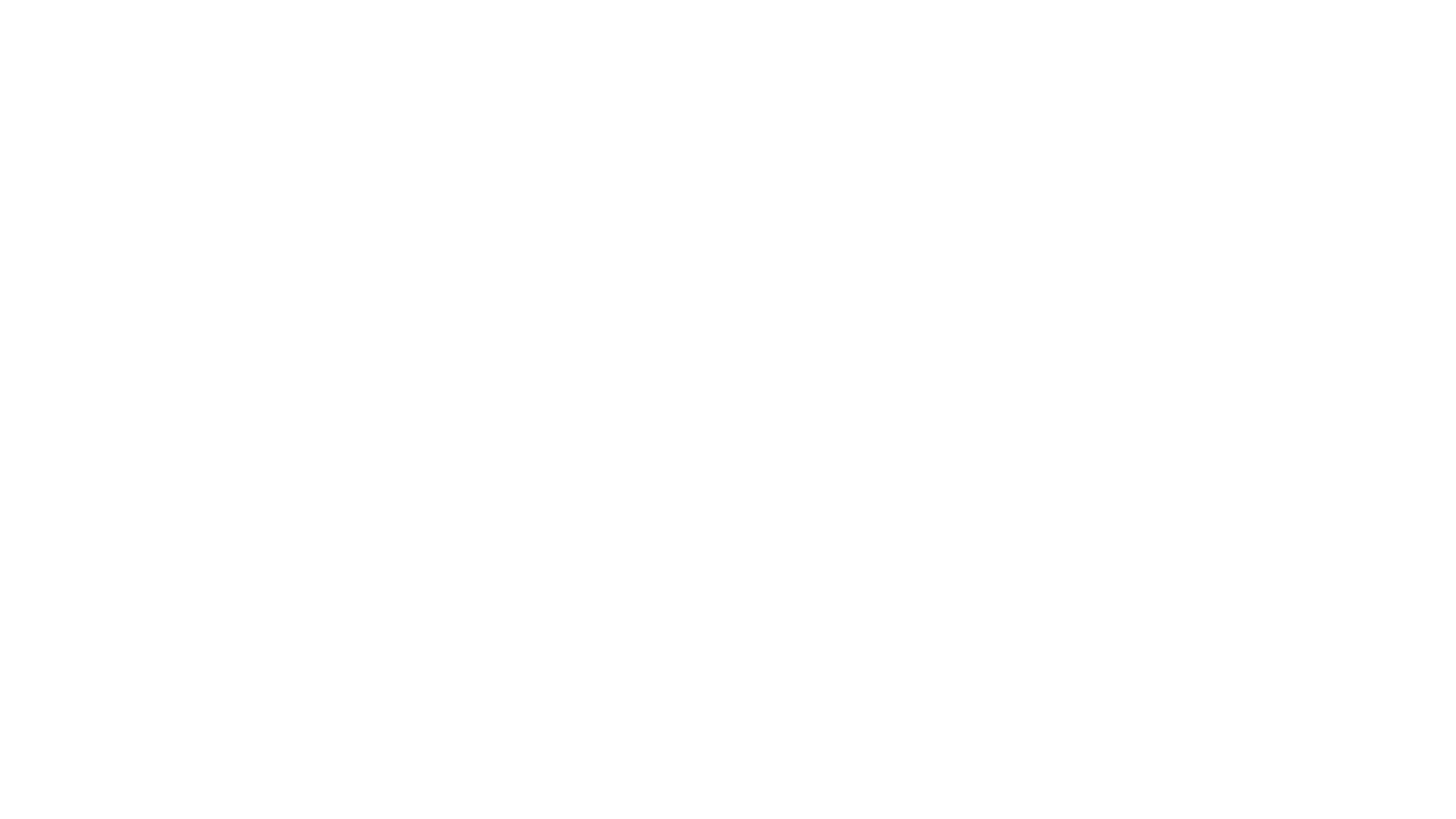 Beredskap för distansarbete – viktiga inlärningsmål
Det viktigaste inlärningsmålet för kapitlet om beredskap för distansarbete är:
Deltagarna vet hur man arbetar på distans i ett team 
Deltagarna förstår virtuell kommunikation
Deltagarna förstår kritiskt tänkande
Deltagarna vet hur man bättre organiserar och hanterar tid
Deltagarna vet hur man använder kreativ problemlösning
Deltagarna vet hur man tillämpar disciplin
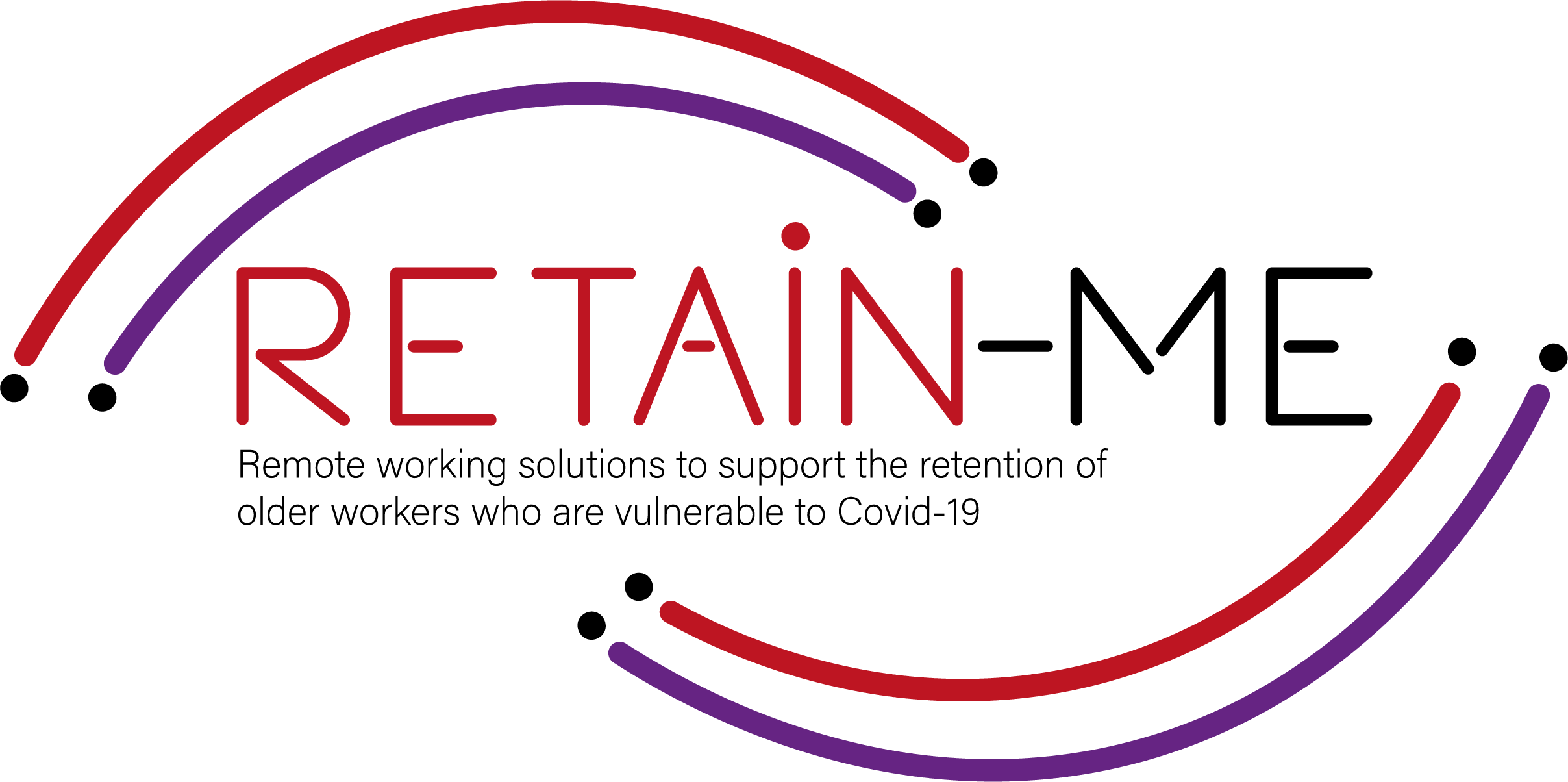 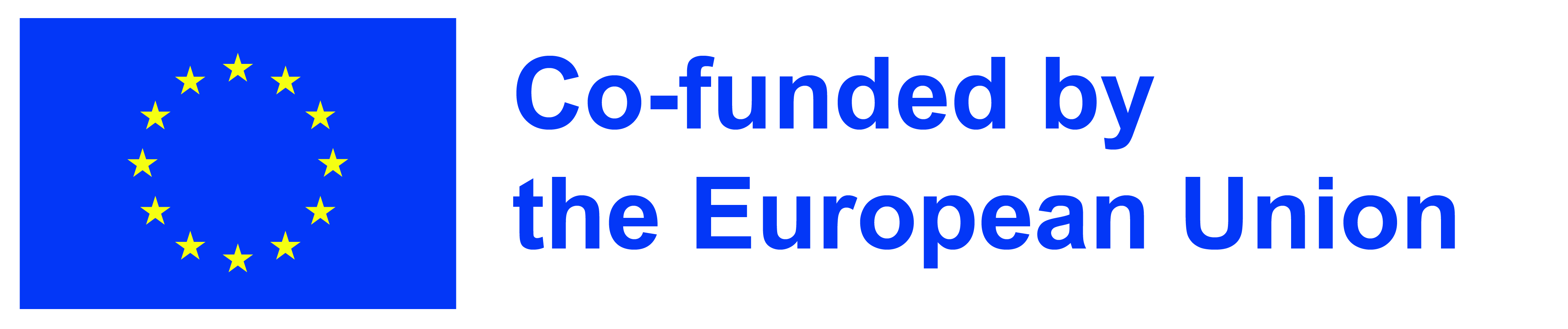 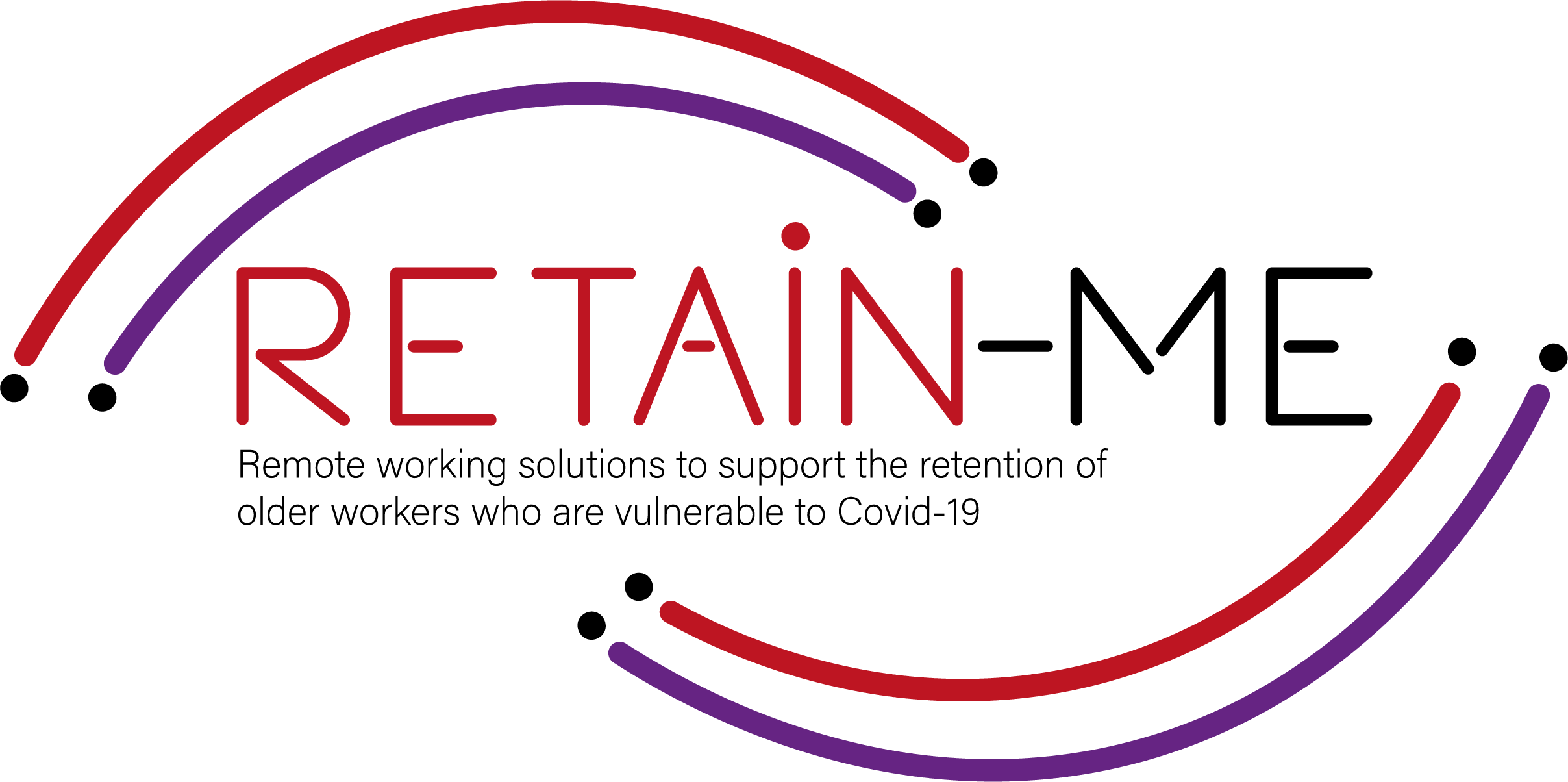 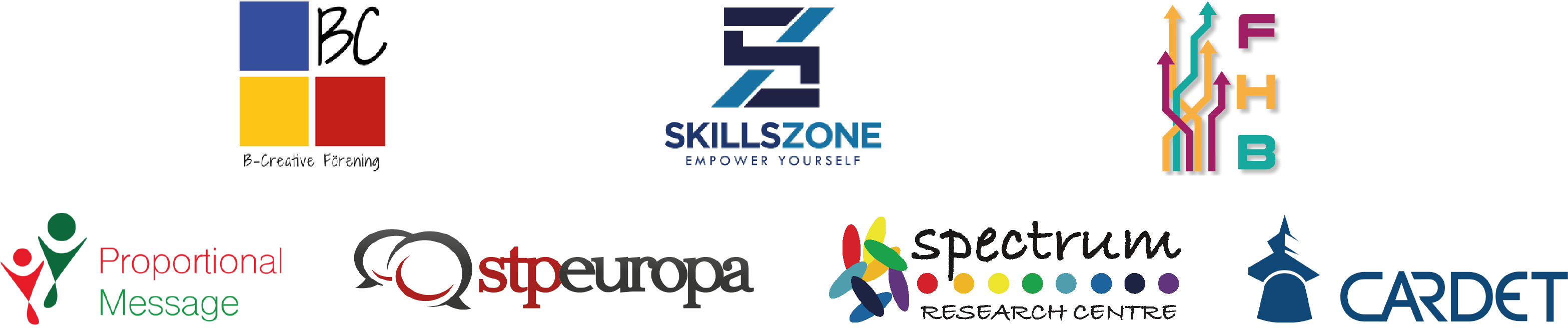 "The European Commission's support for the production of this publication does not constitute an endorsement of the contents, which reflect the views only of the authors, and the Commission cannot be held responsible for any use which may be made of the information contained therein.” Project Number: 2021-1-SE01-KA220-VET-000032922
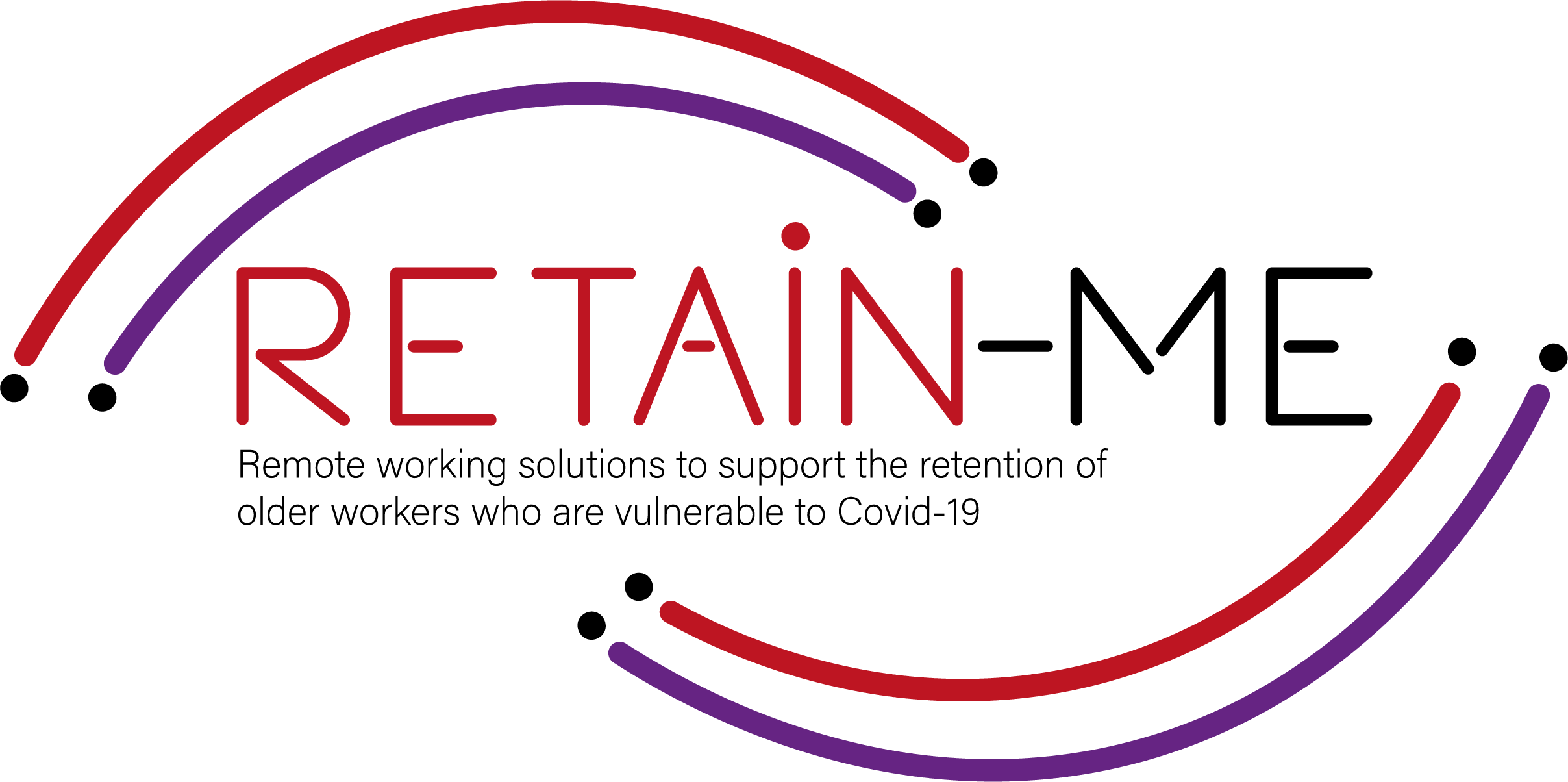 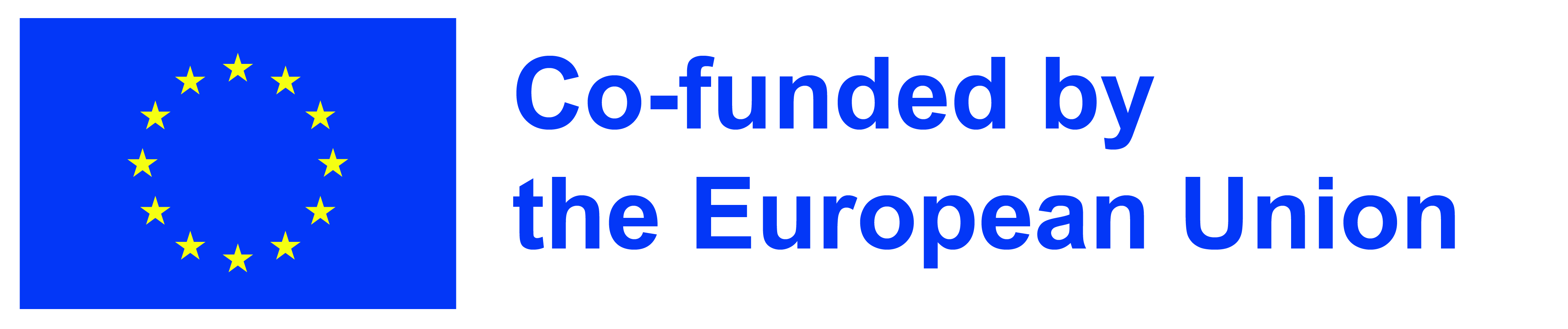